সকলকে শুভেচ্ছা
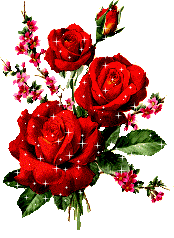 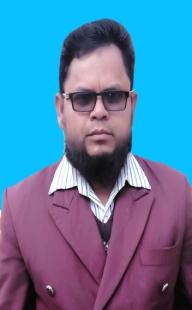 শিক্ষক 
পরিচিতি
‡gvt †gvwgbyj Bmjvg
cÖavb wkÿK
Ckvbcyi mitcÖvtwet
Kvnv‡ivj, w`bvRcyi|
017977443
mominict9@gmail.com
পাঠ পরিচিতিঃ
বিষয়ঃ প্রাথমিক গণিত 
শ্রেণিঃ প্রথম 
অধ্যায়ঃ৩
পাঠ্যাংশঃ3.1 সংখ্যা (1-5)।
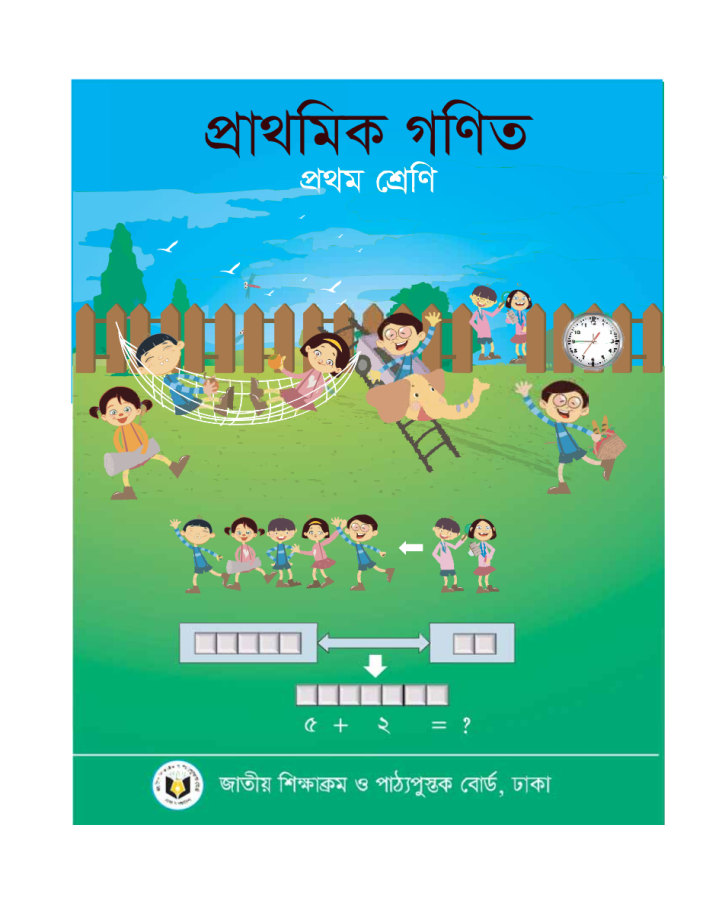 শিখনফল-
২.১.১ – ১ থেকে 5 পর্যন্ত বাস্তব উপকরণ গণনা করতে পারবে।
আজকের পাঠ -
সংখ্যা গণনা
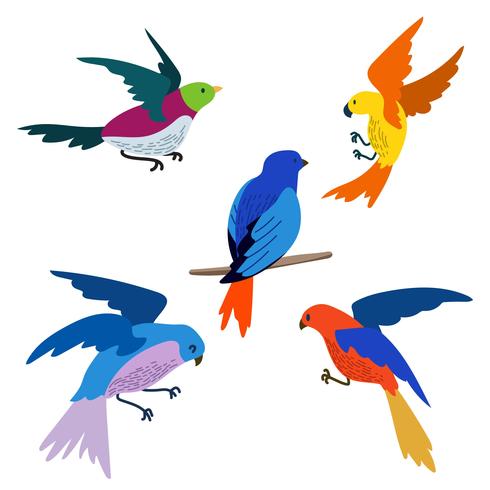 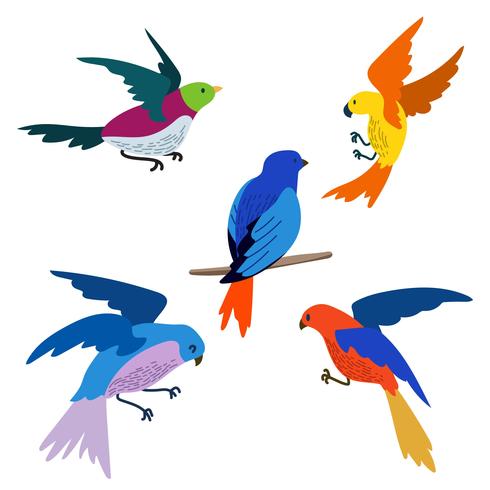 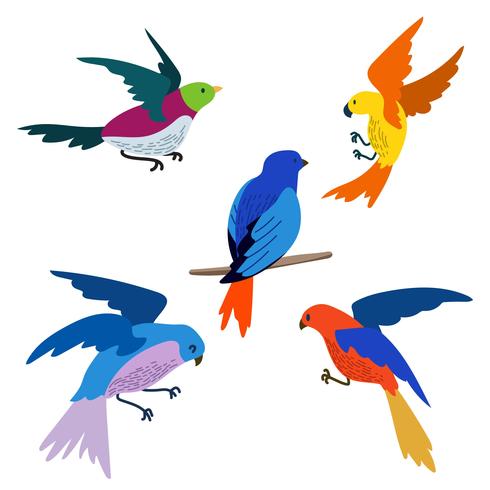 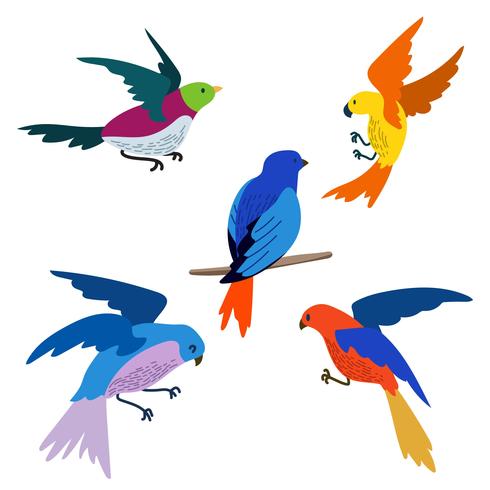 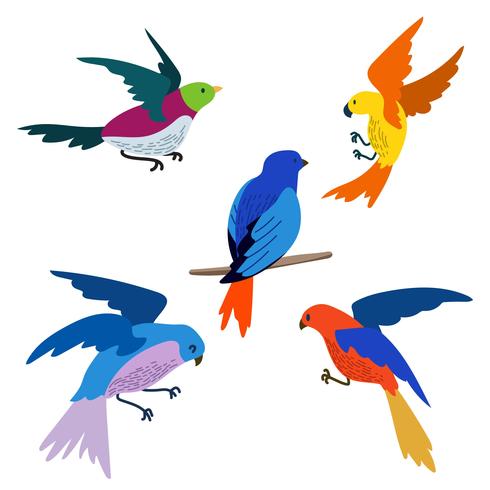 এসো পাখি গুণিঃ
এসো কাঠি গুণিঃ
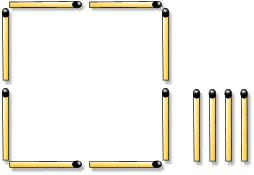 এসো কাঠি গুণিঃ
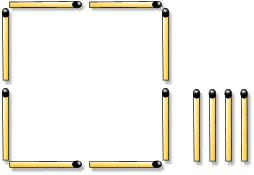 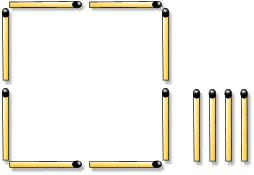 এসো কাঠি গুণিঃ
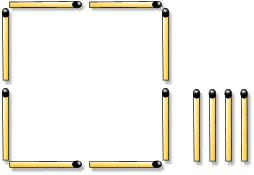 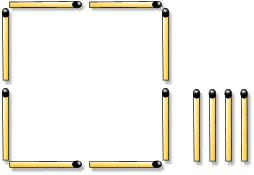 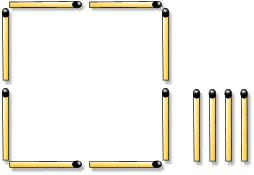 এসো কাঠি গুণিঃ
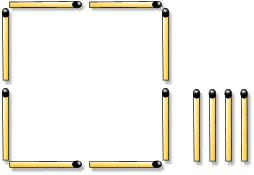 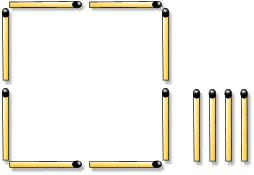 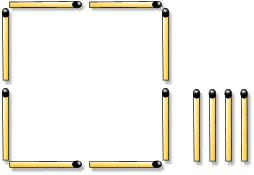 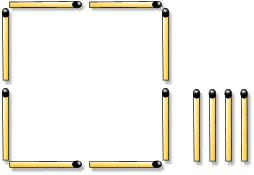 এসো কাঠি গুণিঃ
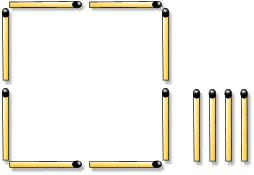 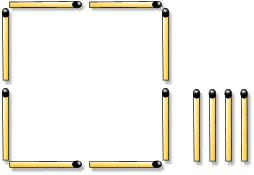 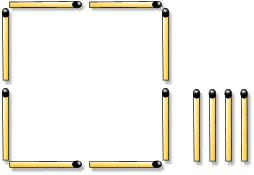 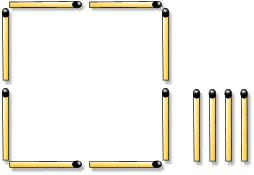 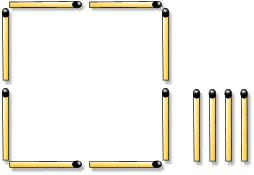 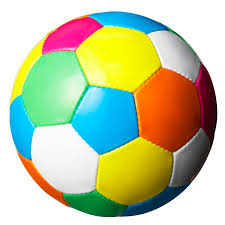 ১
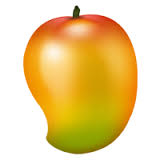 1
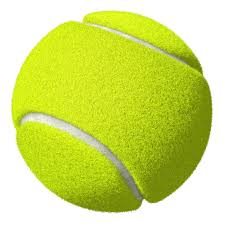 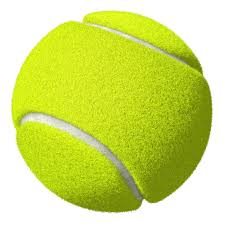 2
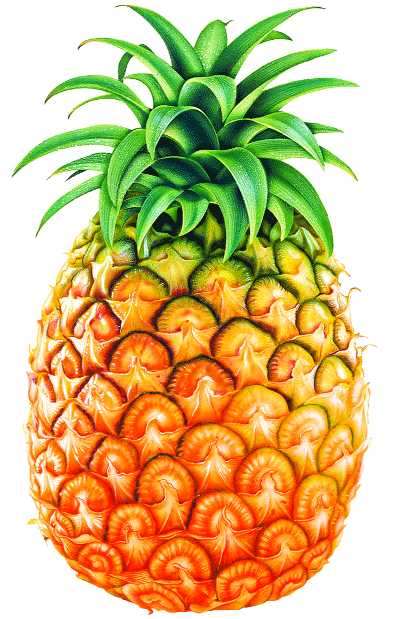 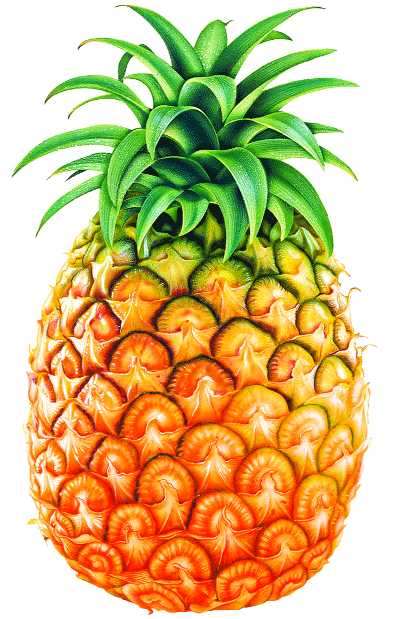 2
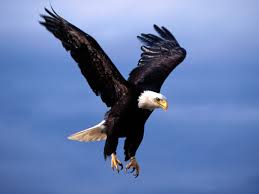 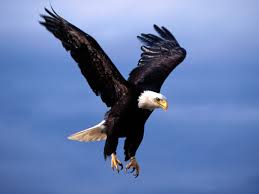 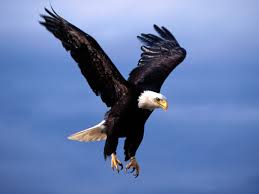 3
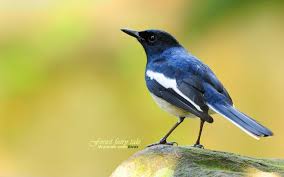 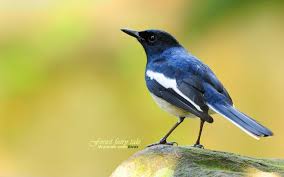 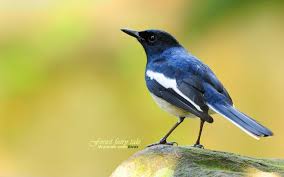 3
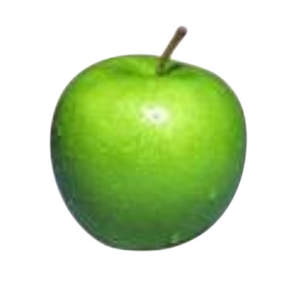 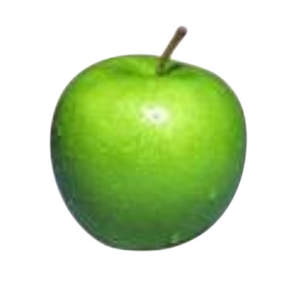 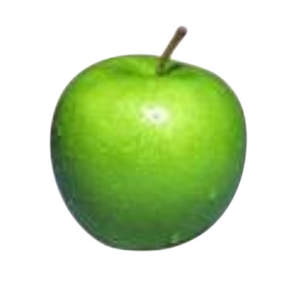 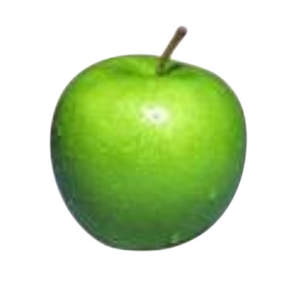 4
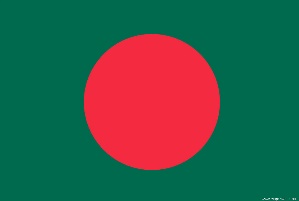 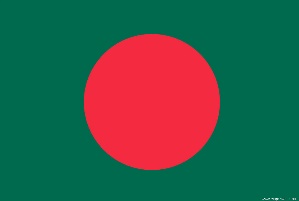 4
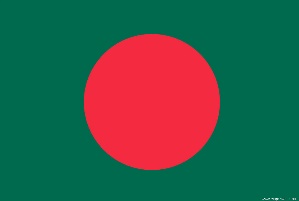 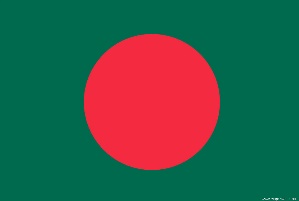 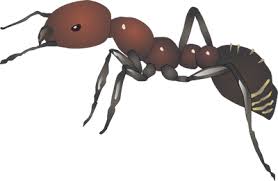 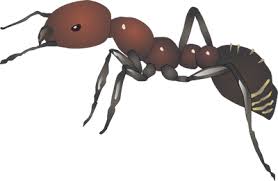 5
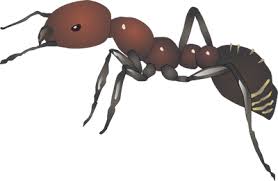 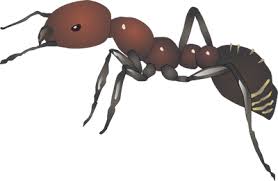 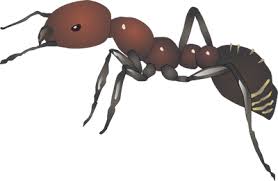 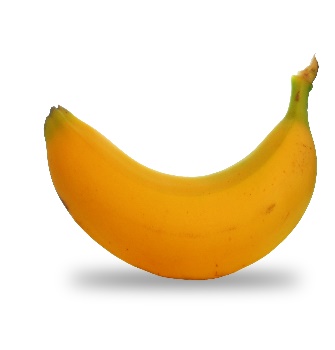 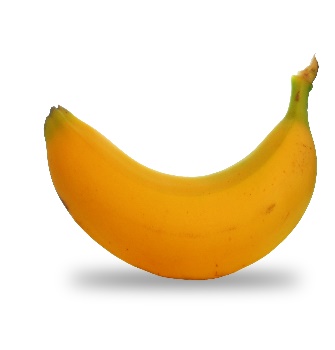 5
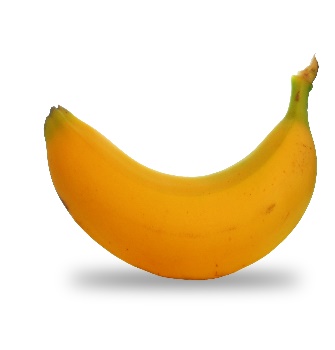 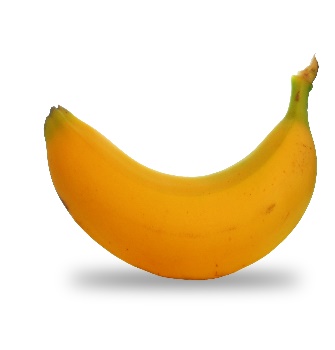 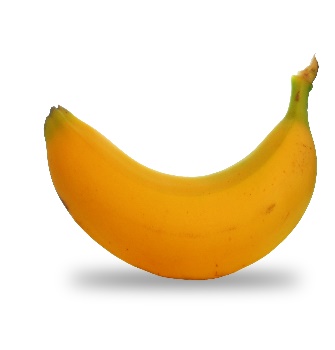 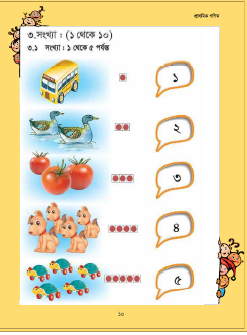 বইয়ের 
১০ 
পৃষ্ঠা 
দেখ
৪টি দলে ভাগ হয়ে ছবির
সাথে লাইন টেনে মিল করঃ
১
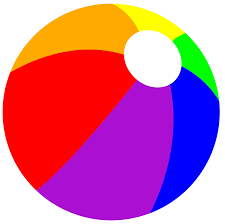 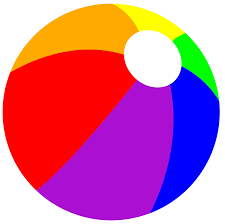 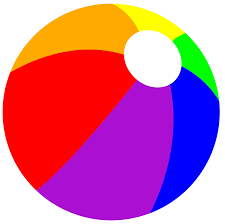 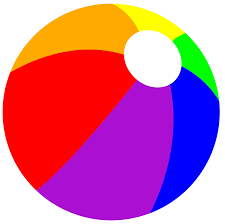 ৪
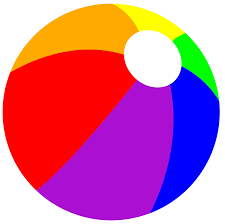 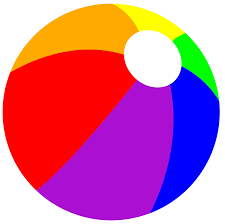 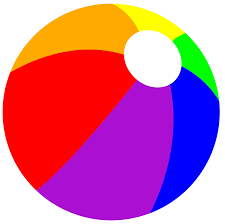 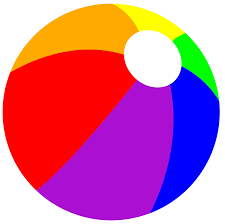 ২
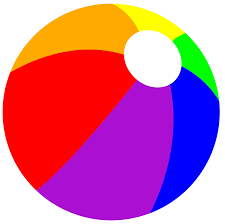 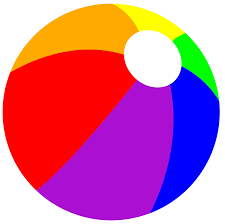 ৩
মূল্যায়নঃ
কয়টি মুরগি ও কয়টি প্রজাপতি?
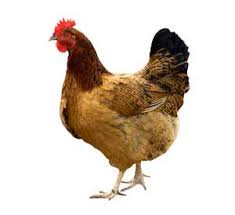 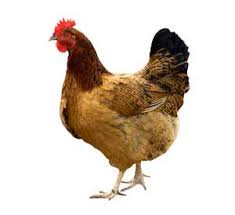 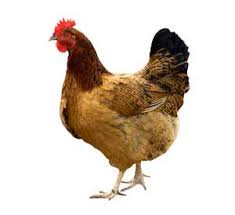 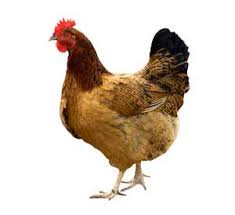 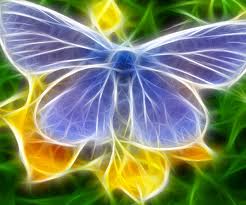 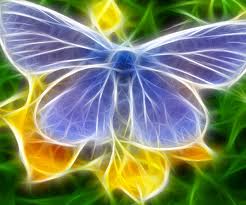 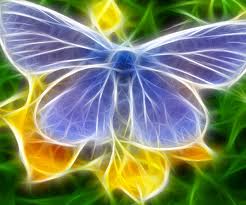 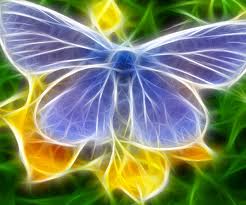 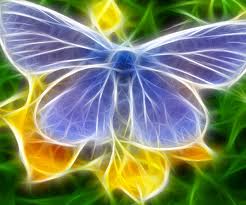 ধন্যবাদ
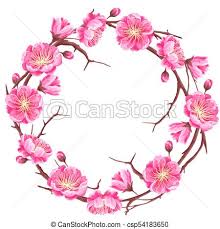